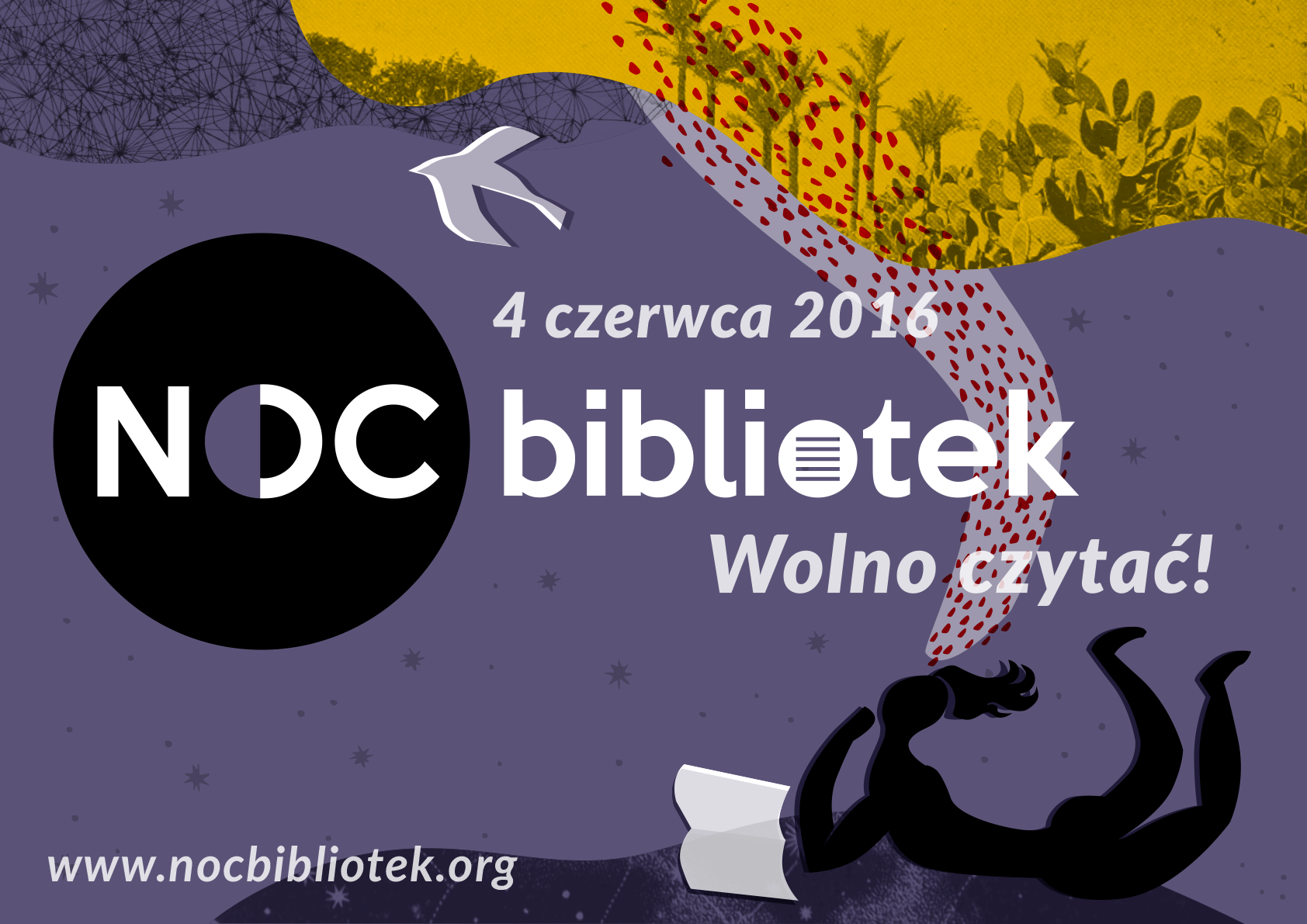 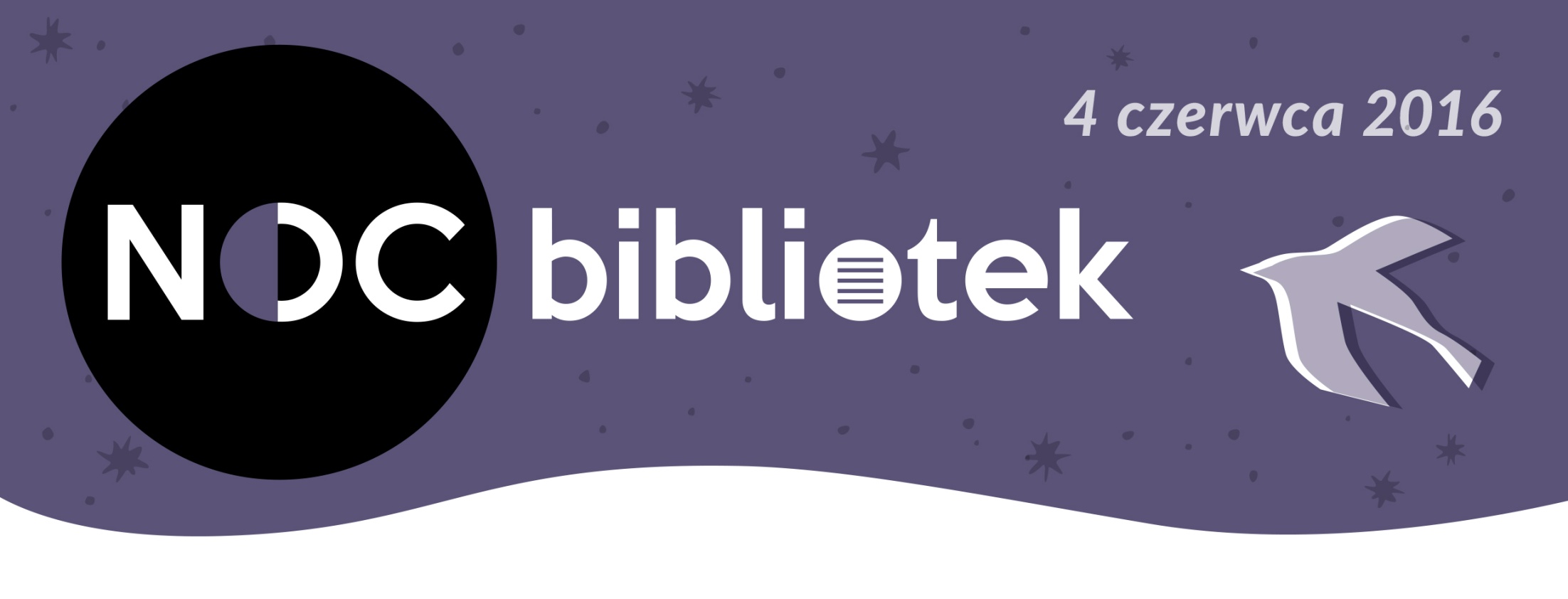 Akcja NOC BIBLIOTEK
Czytelne korzyści dla Twojej biblioteki
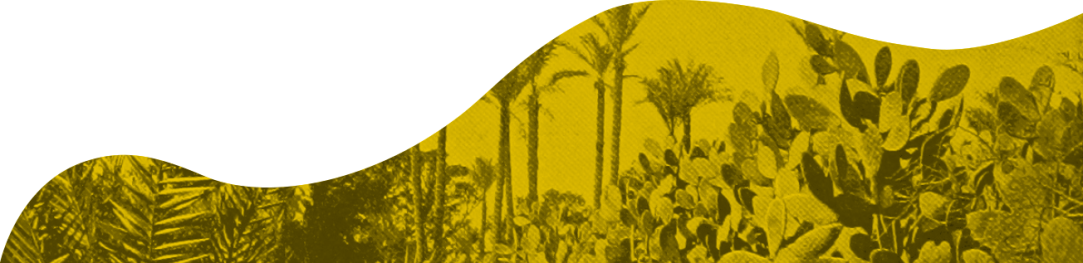 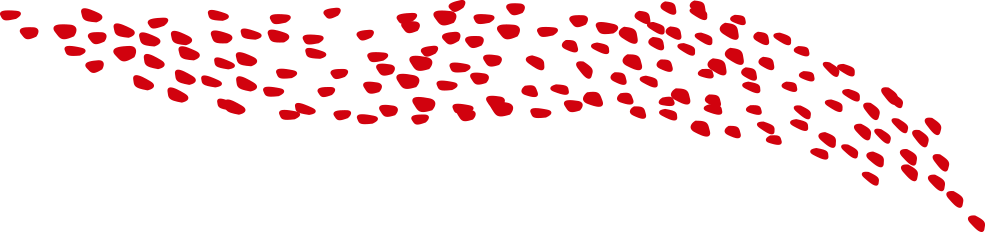 Główny organizator akcji
Dofinansowano ze środków Ministra Kultury i Dziedzictwa Narodowego
Partnerzy
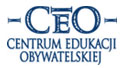 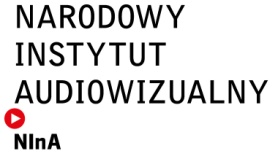 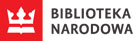 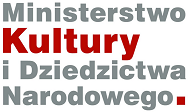 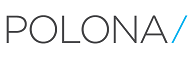 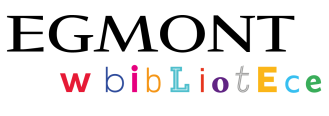 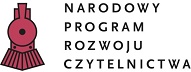 Współorganizatorzy
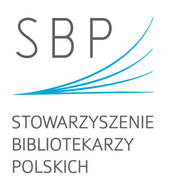 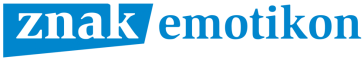 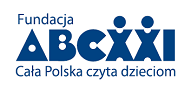 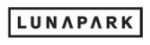 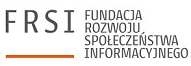 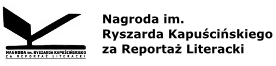 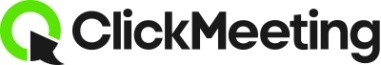 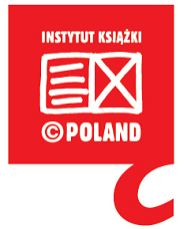 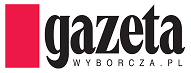 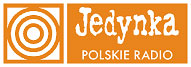 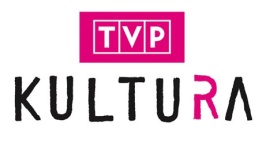 Patroni
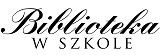 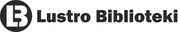 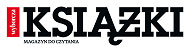 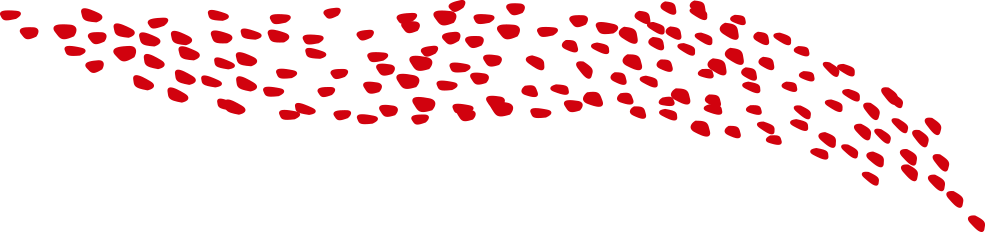 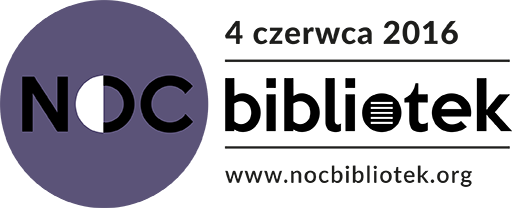 GOŚCIE WEBINARIUMAlicja Pacewicz – wiceprezes Centrum Edukacji Obywatelskiej, głównego organizatora akcji Irena Koźmińska – prezes fundacji „ABCXXI - Cała Polska czyta dzieciom”Katarzyna Sołtan-Młodożeniec – krajowa koordynatorka akcji Noc BibliotekProwadzenie: Agnieszka Koszowska, Fundacja Rozwoju Społeczeństwa Informacyjnego – współorganizator akcji.
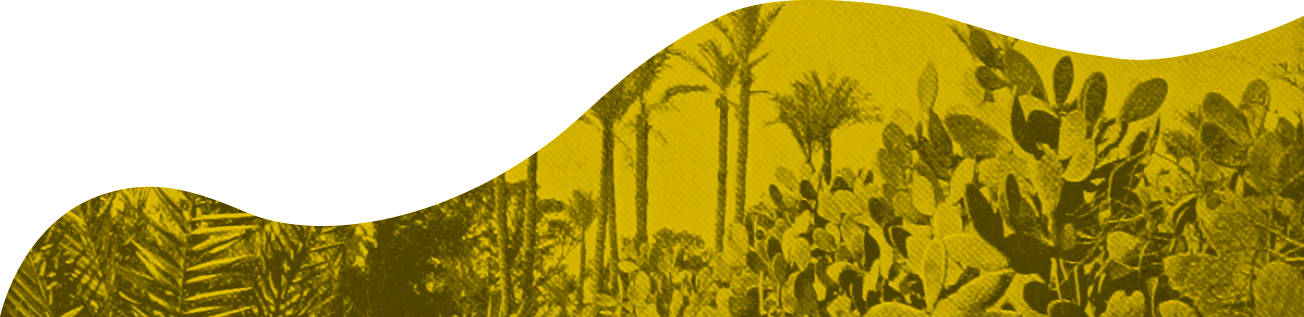 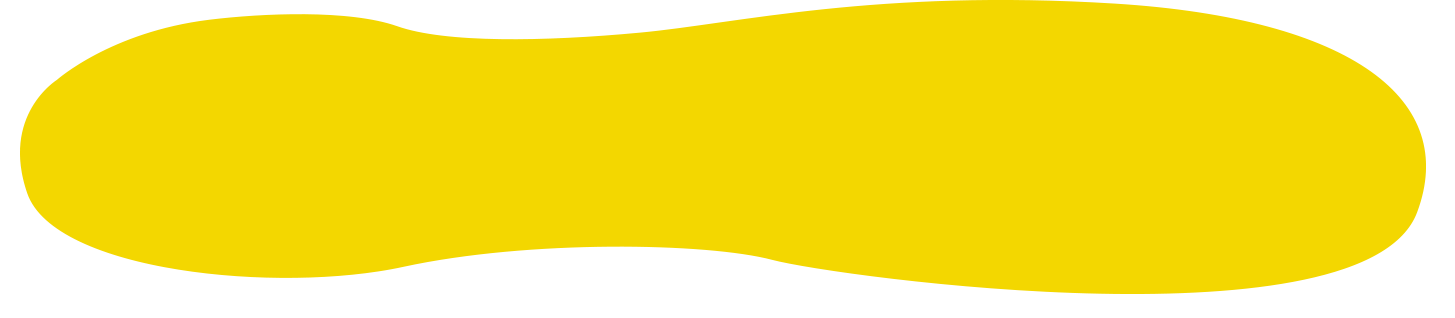 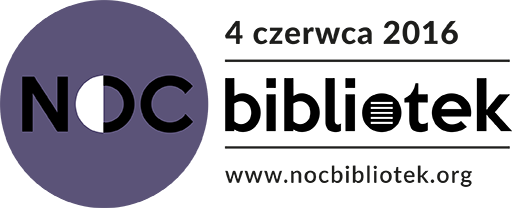 Noc Bibliotek to ogólnopolska wieczorno-nocna akcja promująca czytelnictwo i biblioteki jako najbardziej otwarte, dostępne instytucje kultury, często jedyne w małych miejscowościach, gdzie nie ma teatrów, kin, muzeów, galerii i filharmonii.
Miejsca z bogatą ofertą kulturalną, z których zasobów warto korzystać.
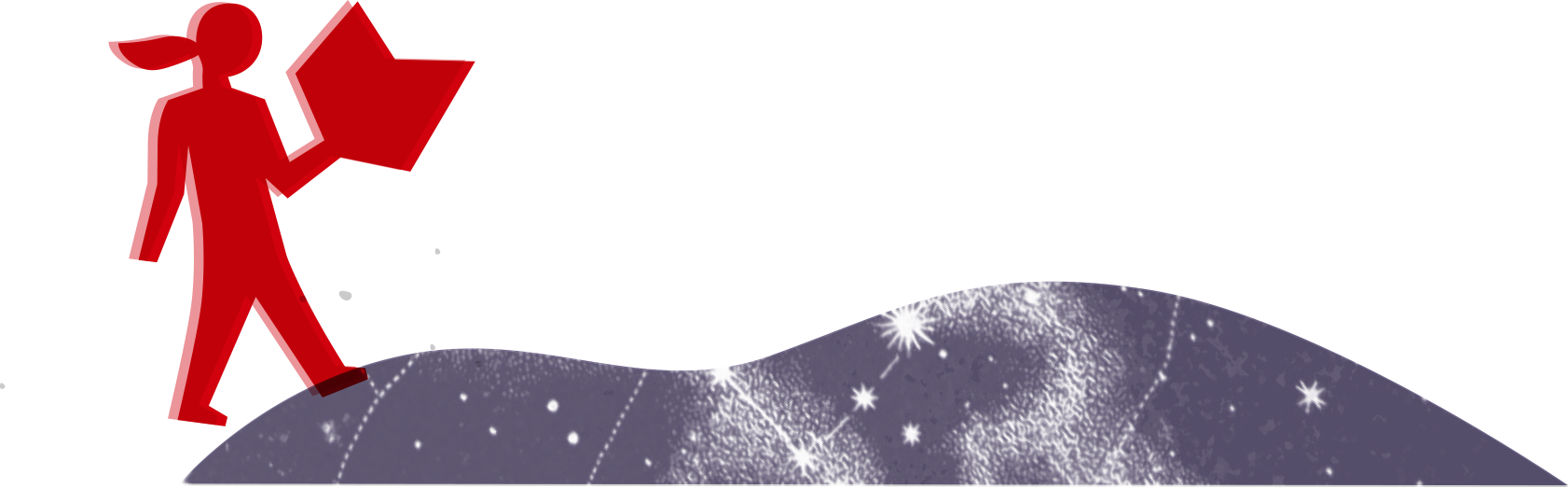 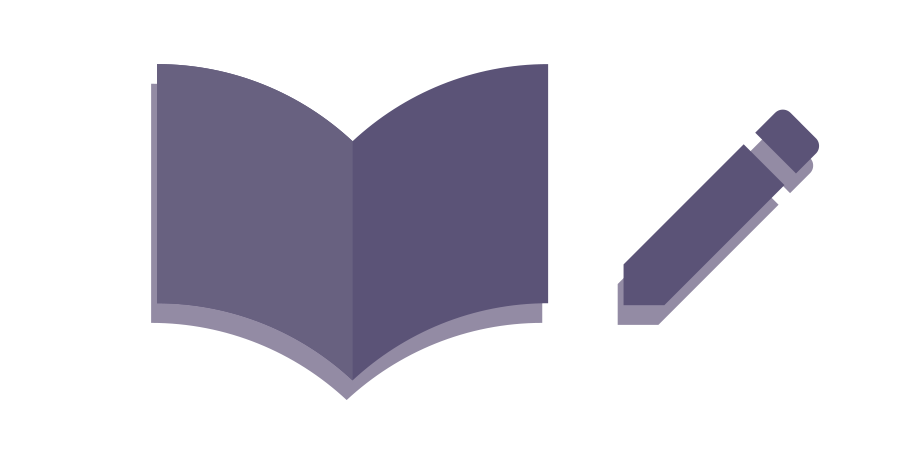 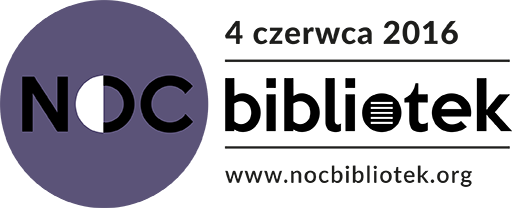 Dla bibliotek to okazja do atrakcyjnego i niekonwencjonalnego pokazania swoich zbiorów, do wymyślenia działań artystycznych, edukacyjnych, a nawet rozrywkowych, które zachęcają do czytania.
Liczymy na to, że po poznaniu bibliotek podczas Nocy i przekonaniu się, że takie ciekawe, całkiem bezpłatne miejsca są tuż za rogiem, sąsiedzi wrócą do nich również w dzień. I w kolejne dni.
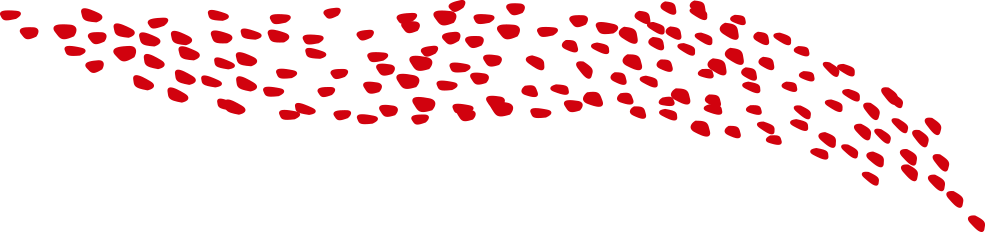 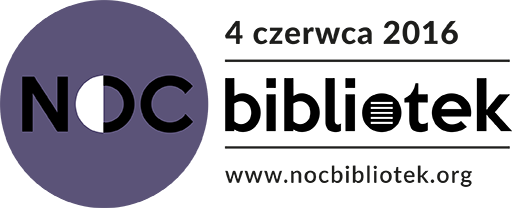 KIEDY?
4 CZERWCA 2016, w sobotę, a właściwie w nocy 4/5 czerwca.
Można zacząć po południu, a skończyć wieczorem, niekoniecznie w nocy – młodsze dzieci.
Szkoły mogą świętować w piątek.
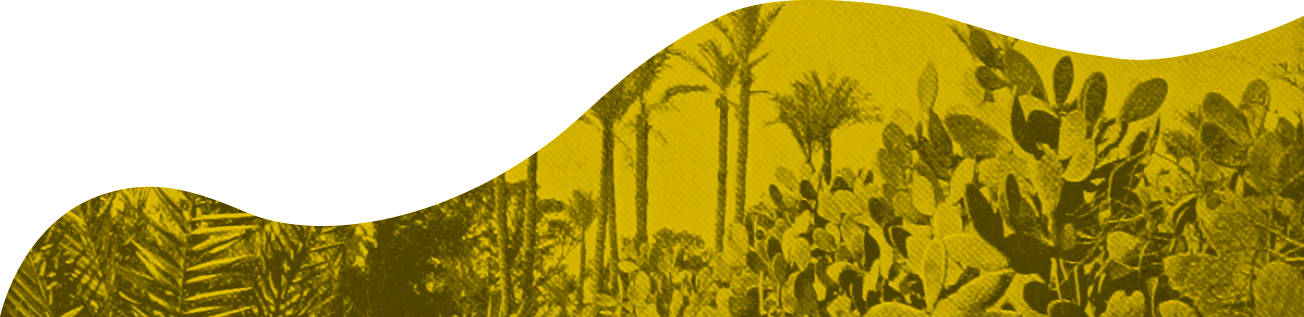 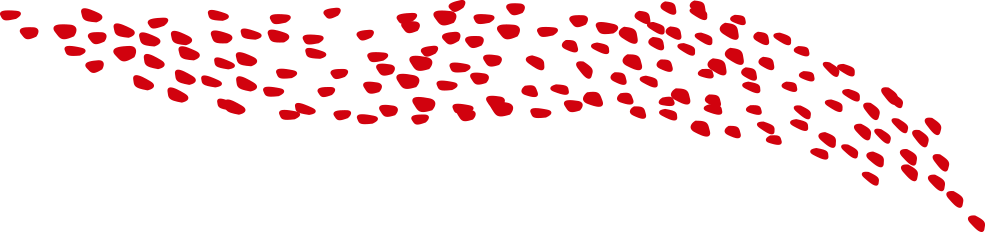 HASŁO AKCJI:
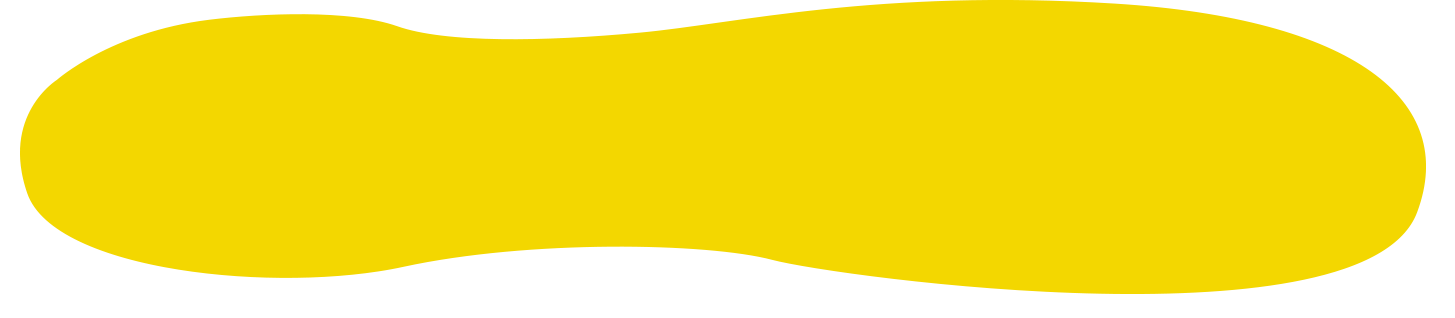 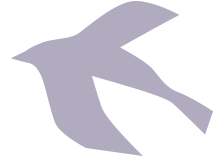 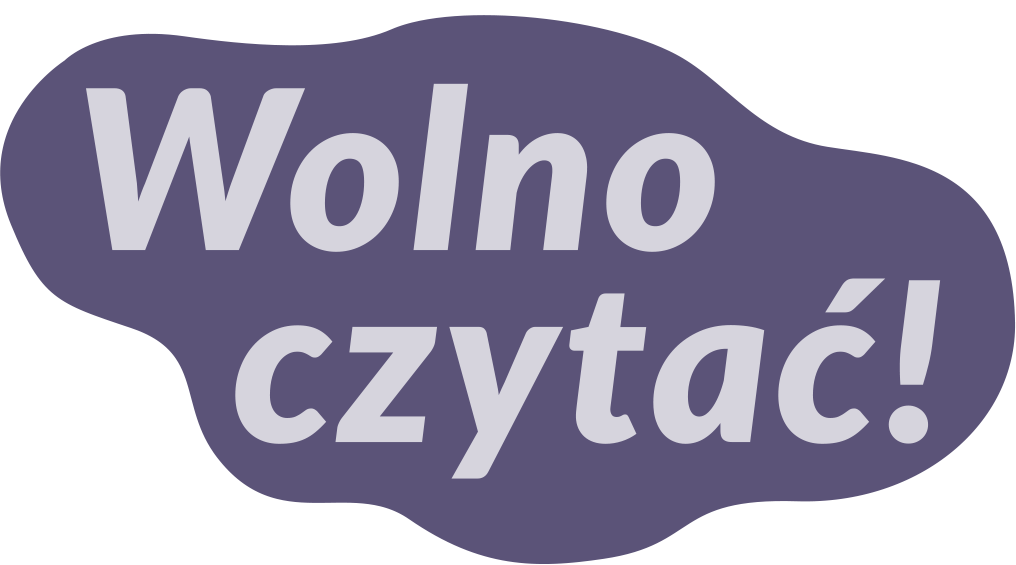 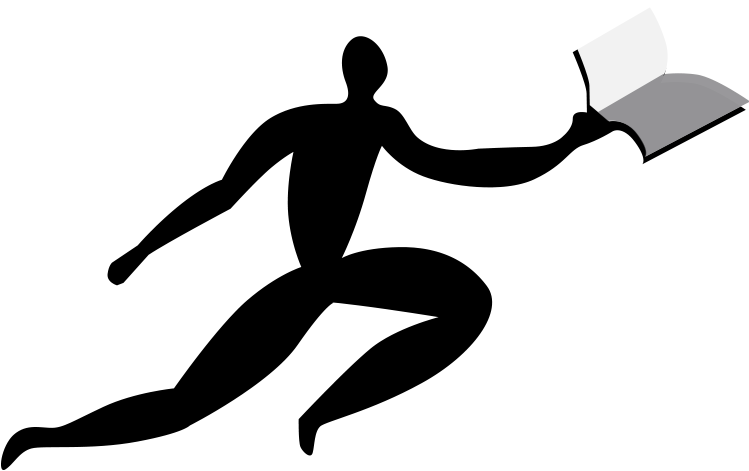 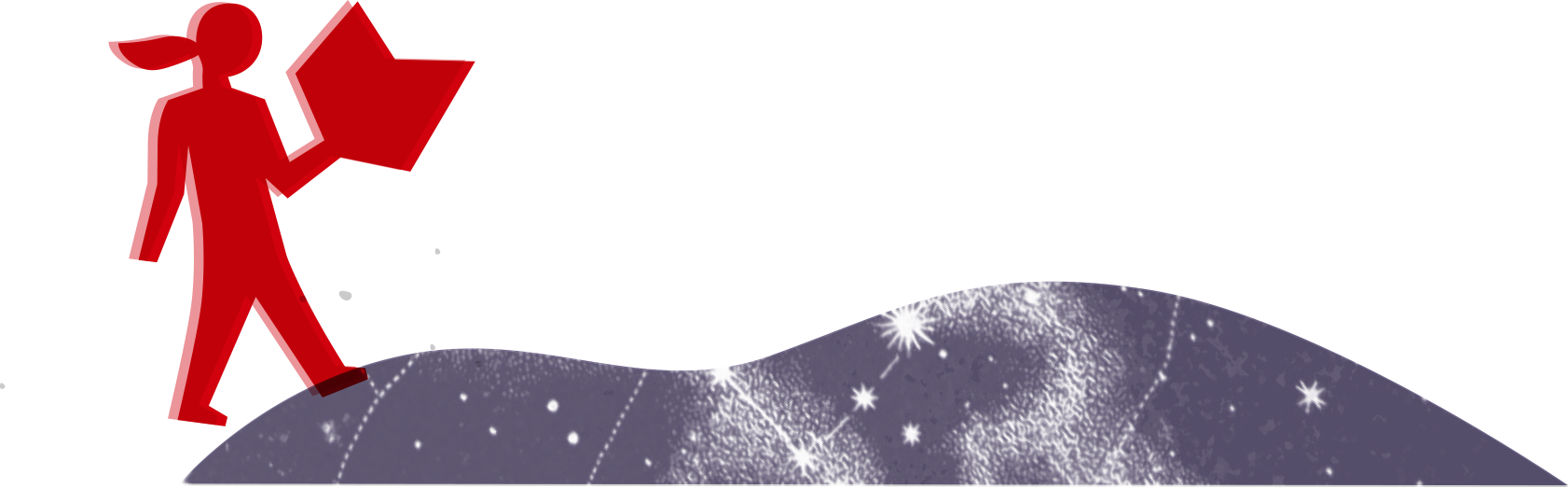 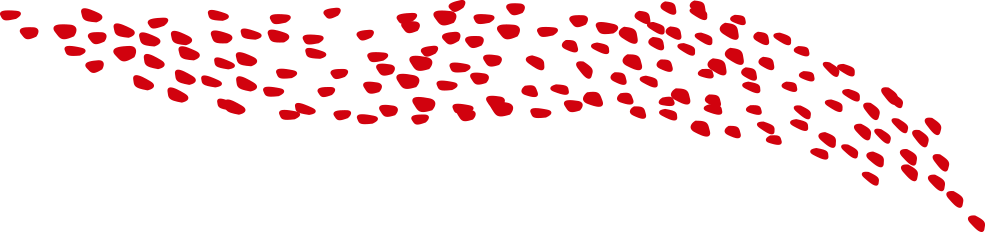 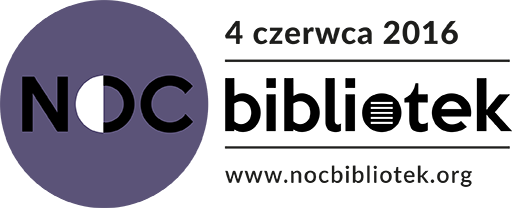 Jest już z nami PONAD 500 BIBLIOTEK!
Czekamy na kolejne!
publiczne
szkolne
pedagogiczne
parafialne…
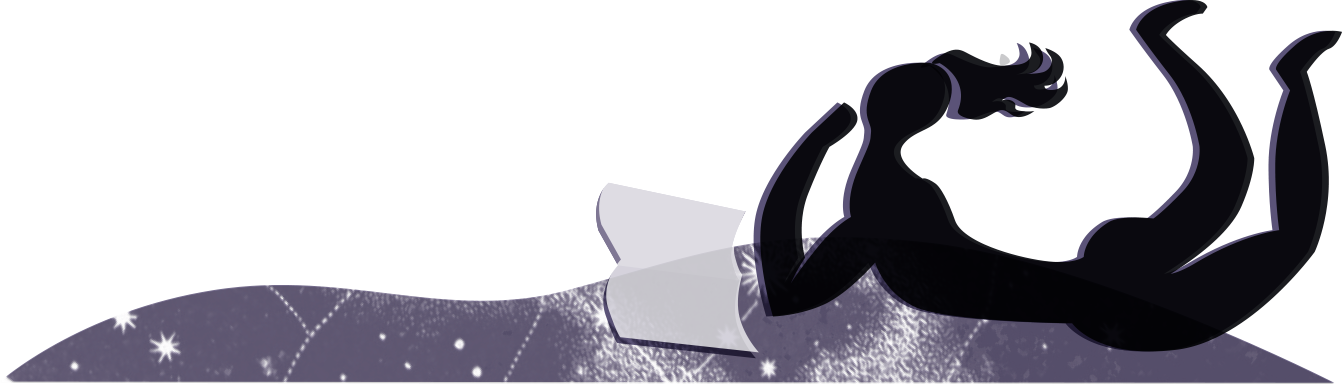 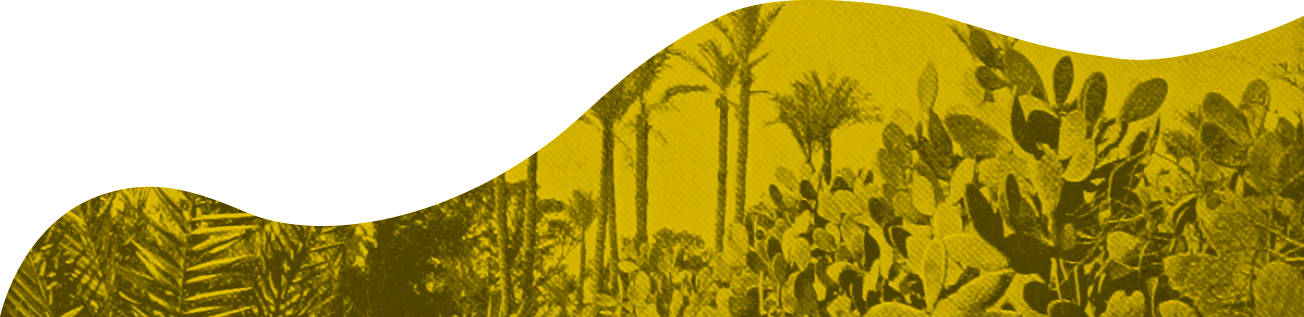 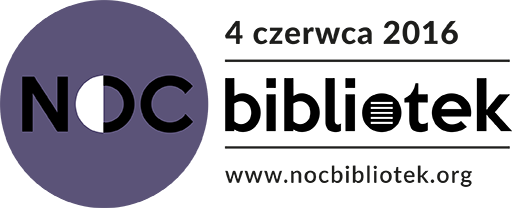 Zapraszamy też inne miejsca przyjazne czytaniu, w których można sięgnąć na półkę z książkami i na miejscu poczytać lub pożyczyć lekturę do domu:

DOMY KULTURY
KSIĘGARNIE
KAWIARNIE
KLUBY OSIEDLOWE…
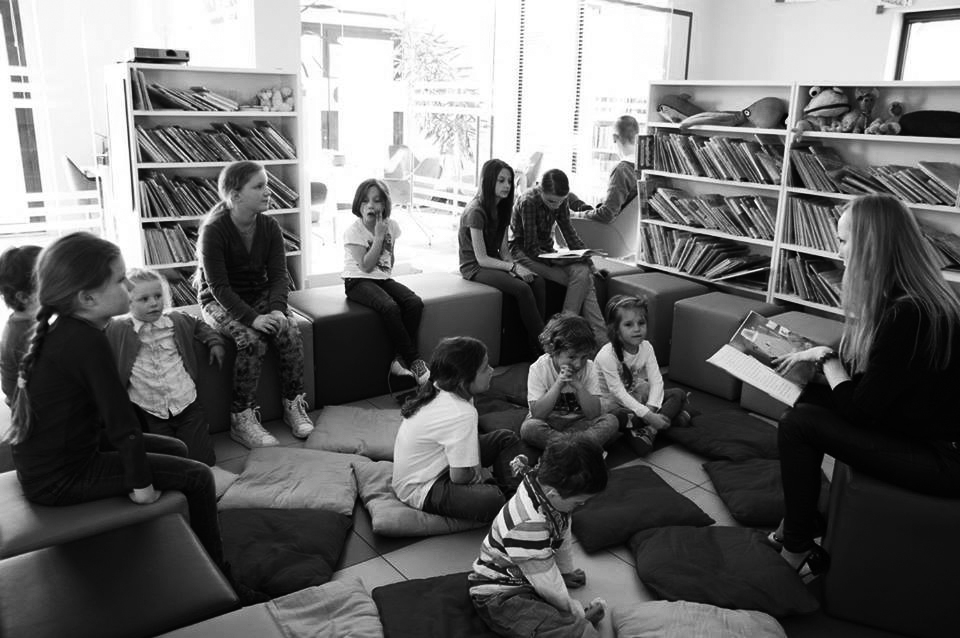 CO DLA WAS MAMY?
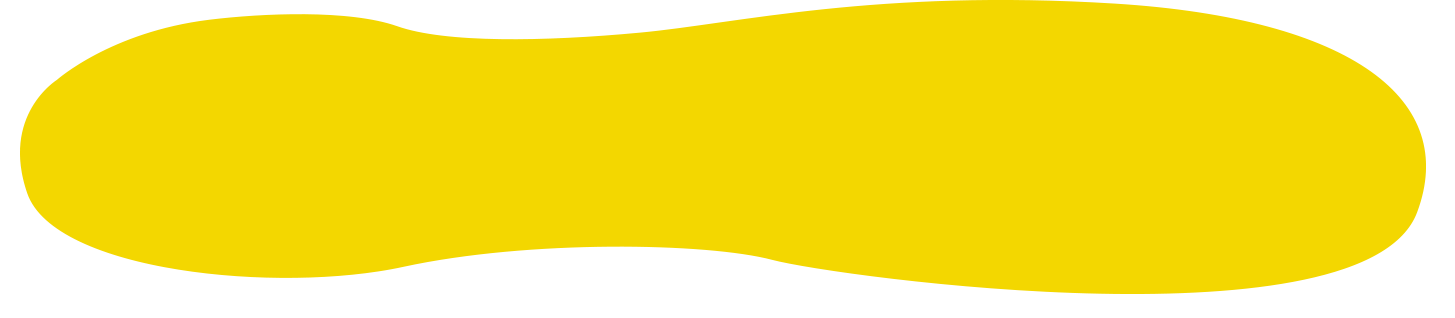 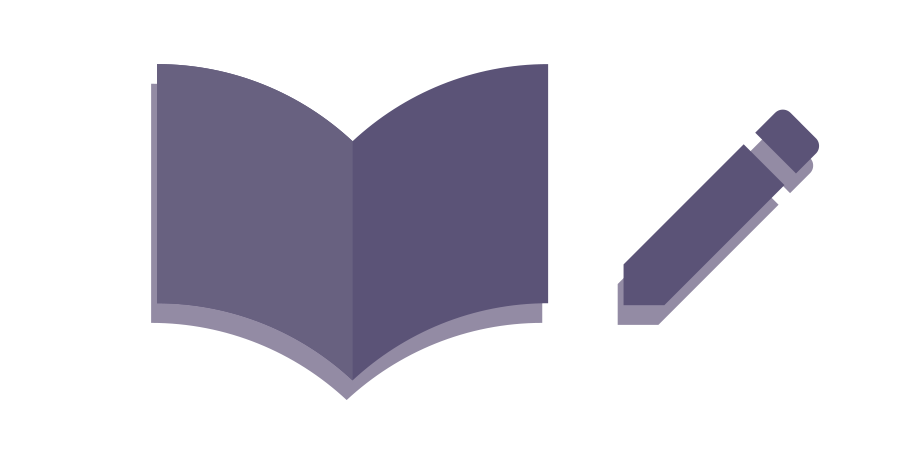 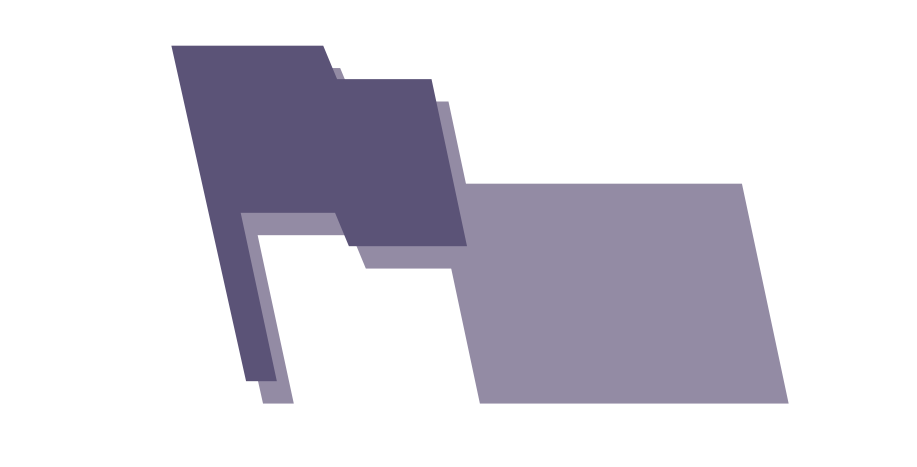 MATERIAŁY
PROMOCYJNE
MATERIAŁYEDUKACYJNE
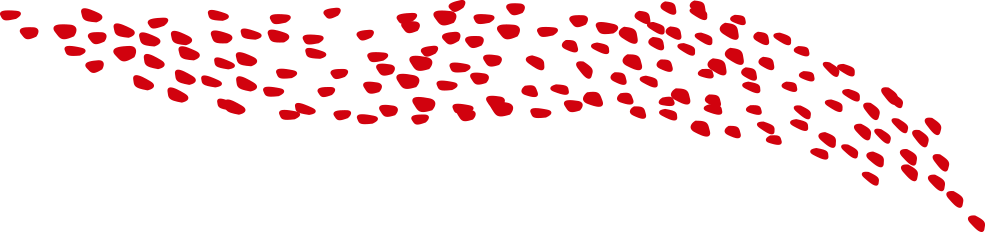 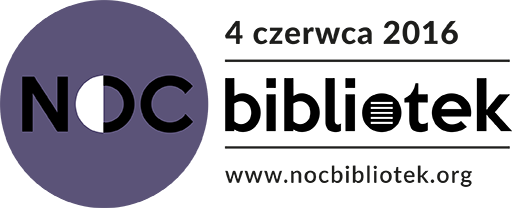 PÓŁKA Z POMYSŁAMI – na stronie oraz KSIĄŻKA NA NOC (BIBLIOTEK),  czyli inspirujący poradnik
    Co to za akcja?
Jak zdobyć na nią środki i wsparcie?
Jak ją zorganizować?
Jak ją wypromować w swojej społeczności? 
Scenariusze, warsztaty, pomysły, doświadczenia.
Porady prawne.
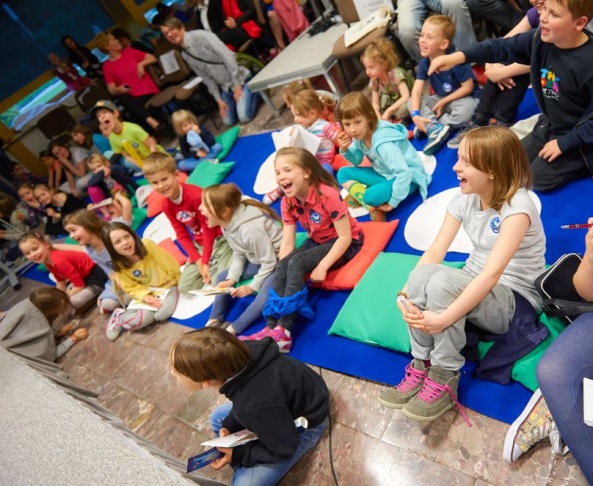 MATERIAŁY PROMOCYJNE
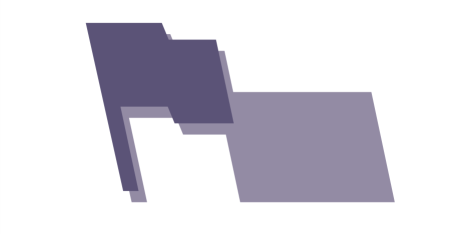 Warto nie zwlekać ze zgłoszeniem! 
Pierwsze 1000 bibliotek, które zgłoszą się
do akcji do 15 maja, dostanie książkę „Basia 
i wolność” wydawnictwa Egmont i ekslibrisy
naklejki z Basią (+ nasz scenariusz warsztatów do
pobrania).
A poza tym bibliotekom w akcji będziemy rozdawać
inne godne polecenia nowości książkowe  –
prof. Bralczyka, Jacka Hugo-Badera, książki
nominowane do Książki Roku 2015… 
Bądźcie czujni 
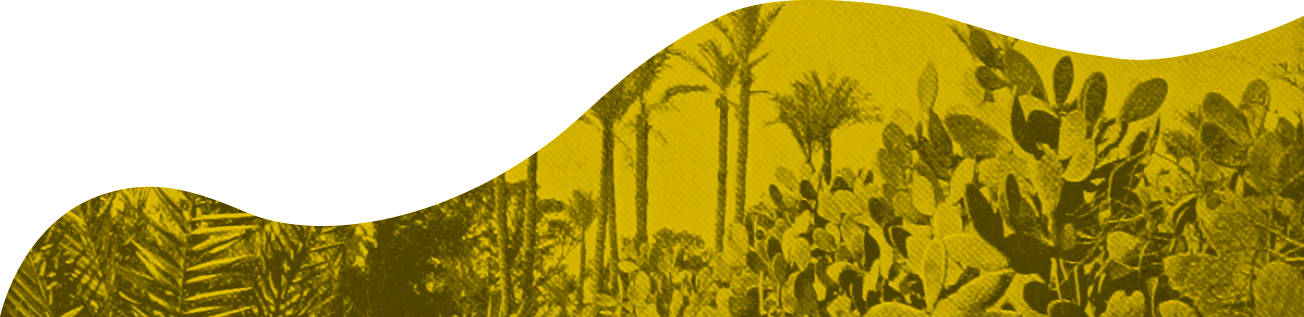 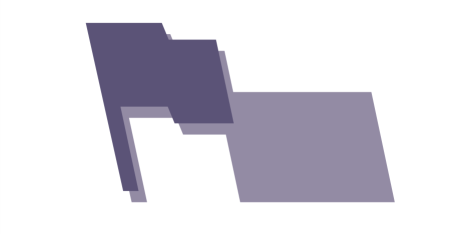 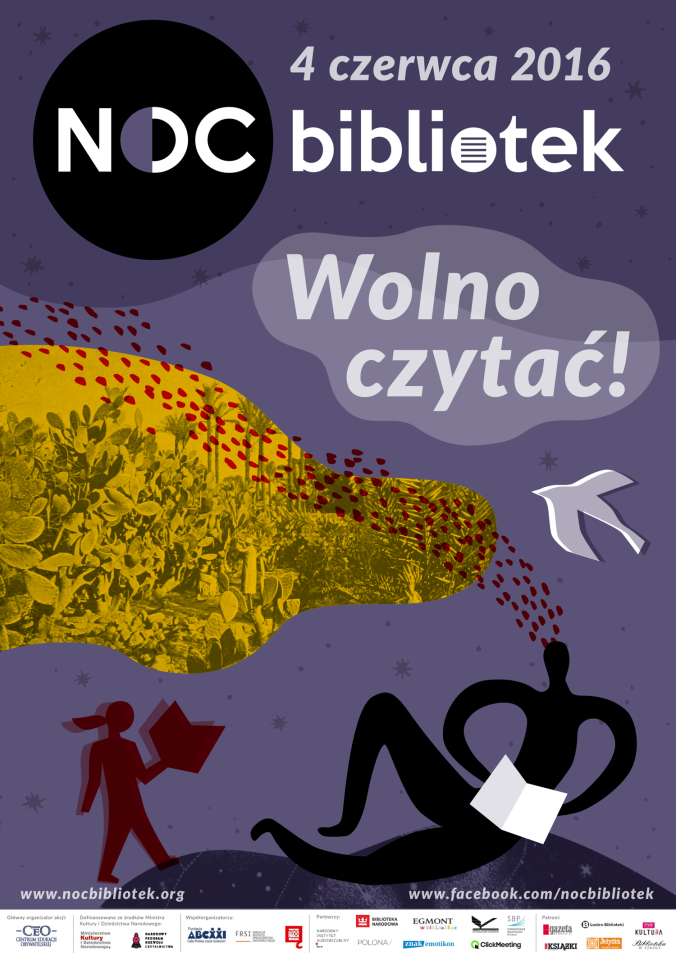 POZA TYM W PACZCE DO WAS m.in.:
10 plakatów akcji
Ekslibrisy- naklejki akcji dla dzieci i dorosłych
Zakładki akcji 
Wszystkie materiały graficzne do promocji akcji można też pobierać, drukować, uzupełniać, twórczo przetwarzać. Są dla Was na stronie akcji: www.nocbibliotek.org
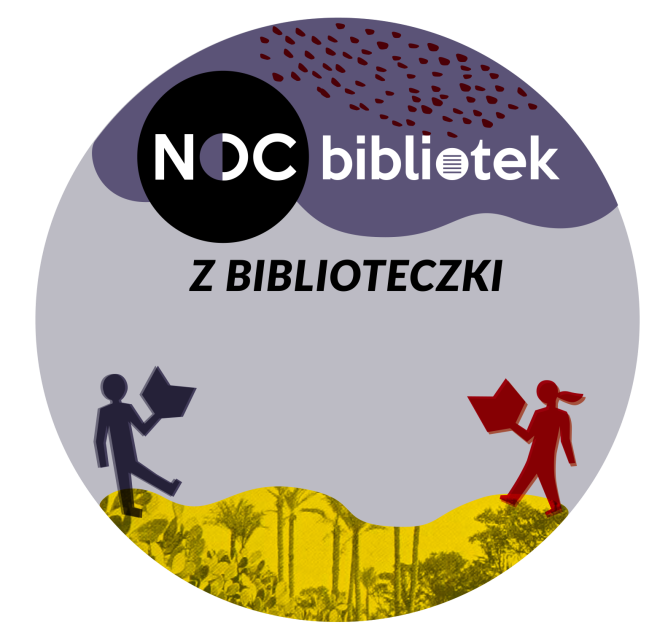 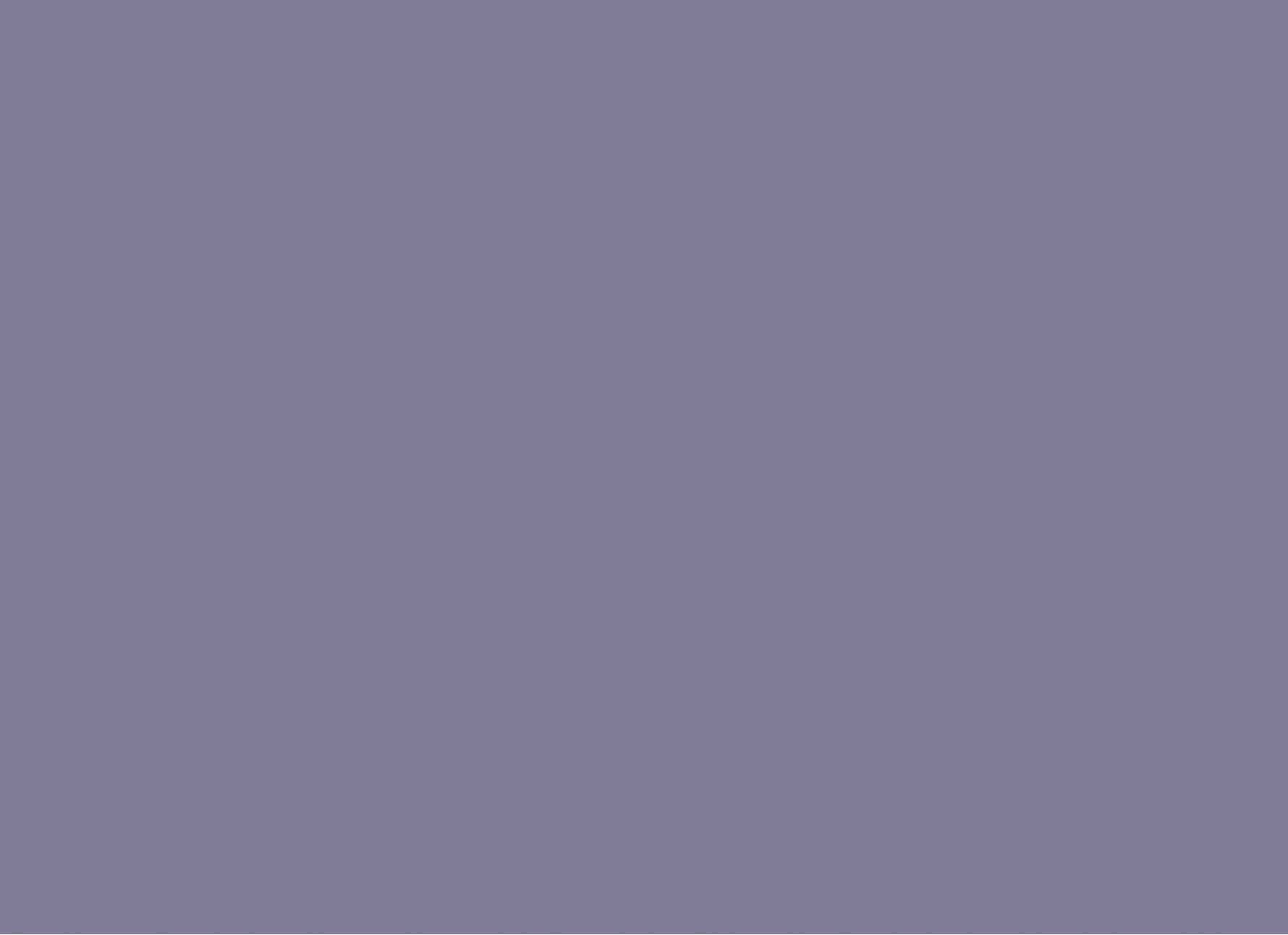 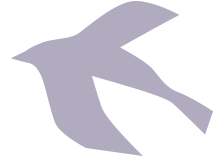 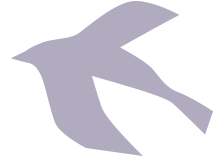 FLIRT TOWARZYSKI
W Roku Sienkiewicza chcemy zachęcić do wspólnego czytania jego książek. Wszystkim bibliotekom, które do 15 maja zgłoszą się do akcji, wyślemy przygotowaną przez nas talię kart – „Flirt towarzyski” z cytatami z “Krzyżaków”, 
“W pustyni i w puszczy”, Latarnika, “Trylogii, “Rodziny Połanieckich”. 
Karciany flirt to świetny pomysł na zabawy literackie z tekstami ulubionych pisarzy i dobry sposób na integrację uczestników Nocy Bibliotek w Waszej bibliotece.
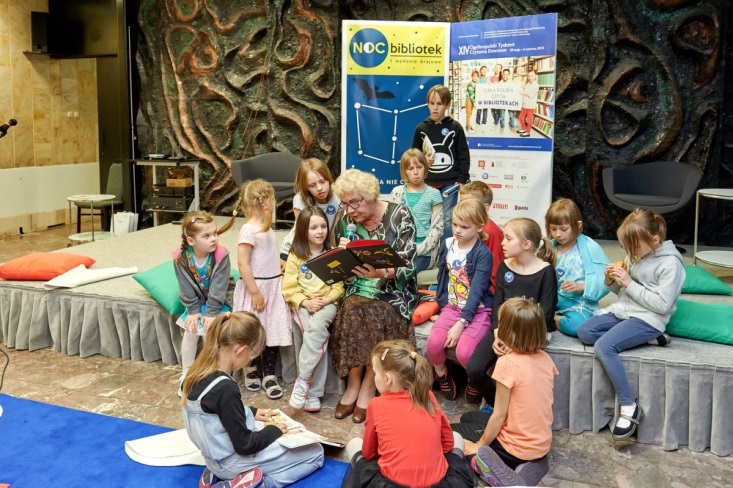 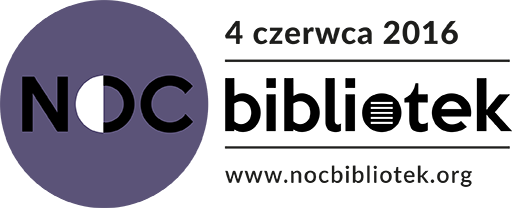 CENTRALNA NOC W BIBLIOTECE NARODOWEJ 
 
Wśród gości m.in.:
prof. Jerzy Bralczyk

Rozmowa będzie transmitowana do bibliotek. Już główkujmynad pytaniami, które zadamy profesorowi online.
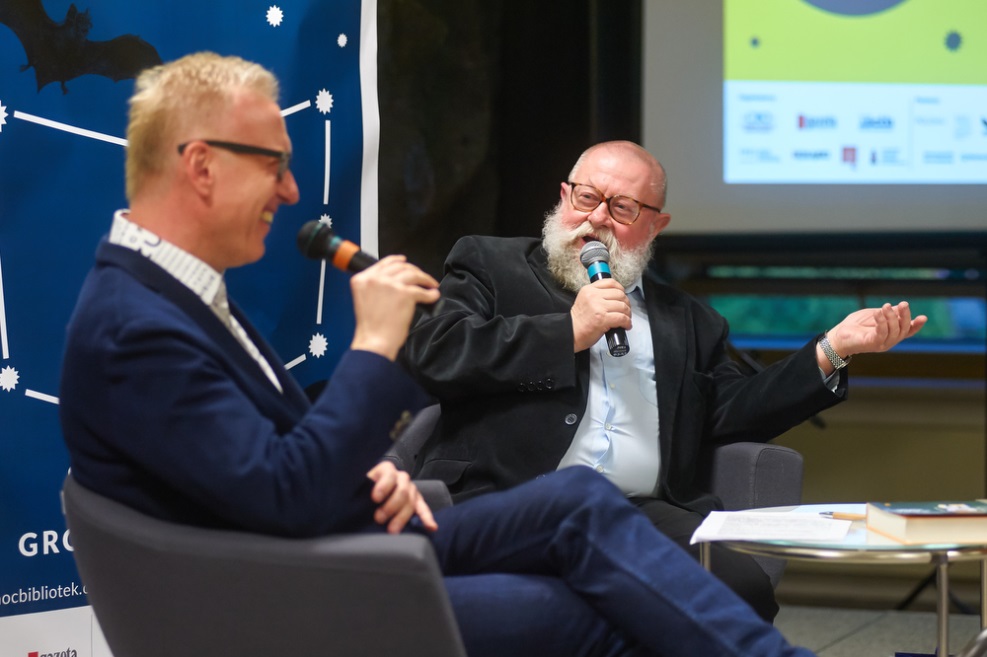 Niespodzianka filmowa!
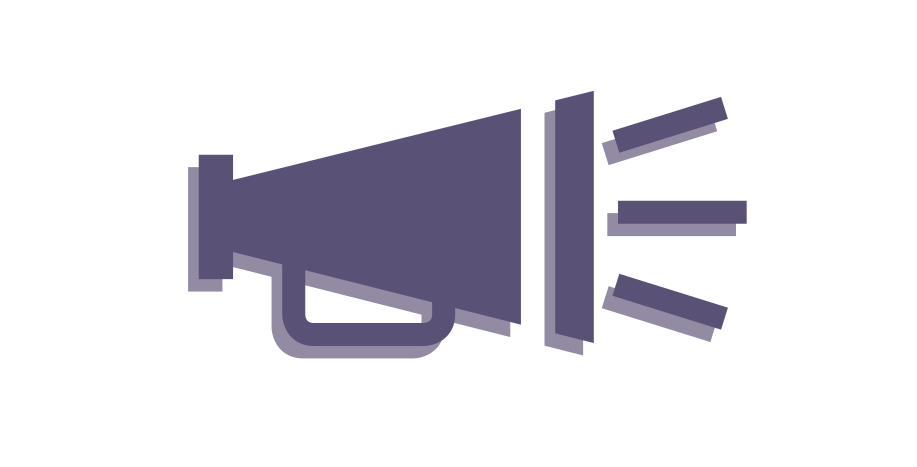 Już możemy ogłosić, że mamy dla
Was do bezpłatnego wyświetlenia
w bibliotekach film, młodzieżowy
przebój kinowy,  kontynuację
serialu telewizyjnego, obsypany
nagrodami na festiwalach kina dla
dzieci i młodzieży na całym świecie…
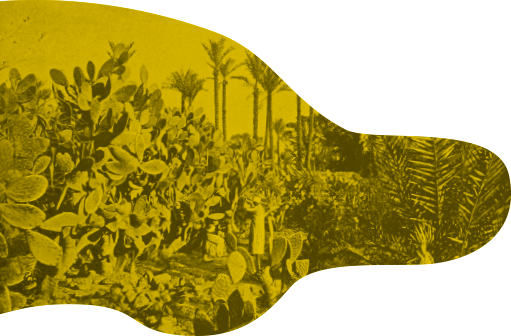 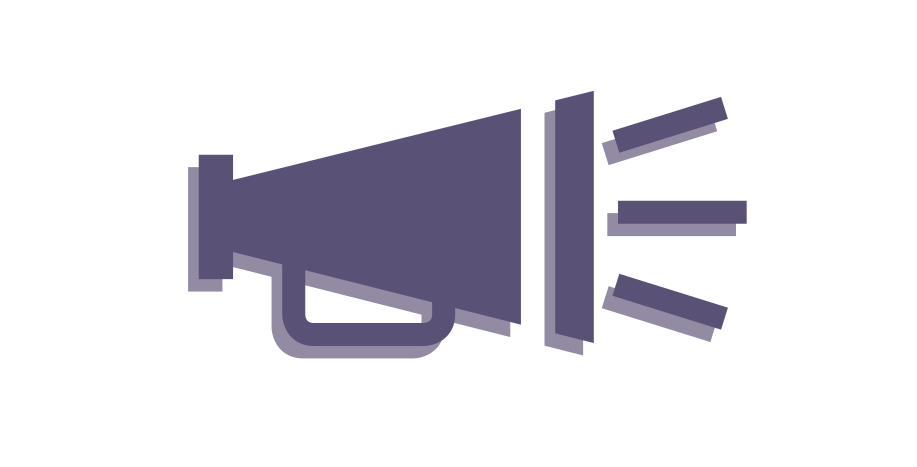 FILM DLA WAS!
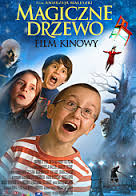 „MAGICZNE DRZEWO” Andrzeja Maleszki! Autor będzie gościł na centralnej Nocy w Bibliotece Narodowej, co oczywiście będziemy dla Was transmitować. 
    Szykujcie pytania!
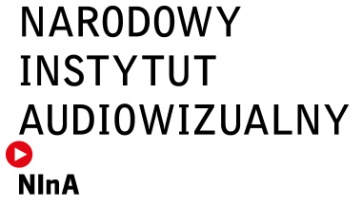 Zasoby NiNAteki…
Dla Was! Z prawem do bezpłatnej emisji przez tydzień. W tym materiały płatne:
filmy fabularne
głośne filmy dokumentalne
animacje dla dzieci.
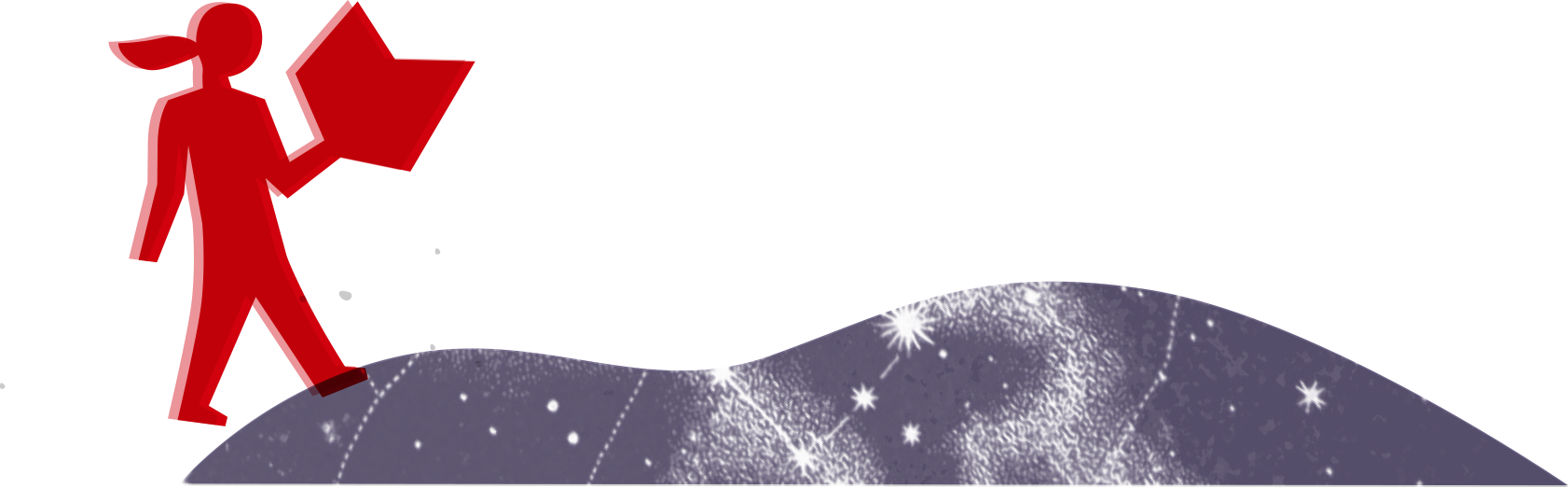 WIEŚCI Z BIBLIOTEK
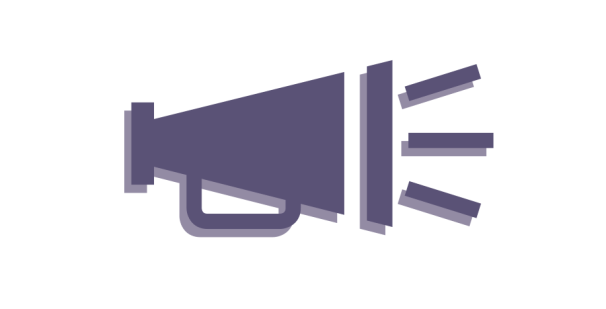 Chcemy pokazywać i promować Wasze biblioteki na stronie akcji i w mediach.
Wszystkie biblioteki w akcji są na Mapie Nocy Bibliotek wraz z opisami planów.
Piszcie też do nas i się wzajemnie inspirujmy: nocbibliotek@ceo.org.pl
KONKURS!
Ogłaszamy konkurs na internetowe memy, które promują akcję, czytanie i oczywiście biblioteki.
Hasła: NOC BIBLIOTEK lub WOLNO CZYTAĆ! 
Wybrane memy będziemy na bieżąco publikować na stronie i FB akcji, a 10 najlepszych nagrodzimy nowościami książkowymi.
Memy zamieszczajcie w internecie i przesyłajcie do nas na adres: nocbibliotek@ceo.org.pl do 1 czerwca. Rozstrzygnięcie akcji 4 czerwca podczas centralnej Nocy w Bibliotece Narodowej.
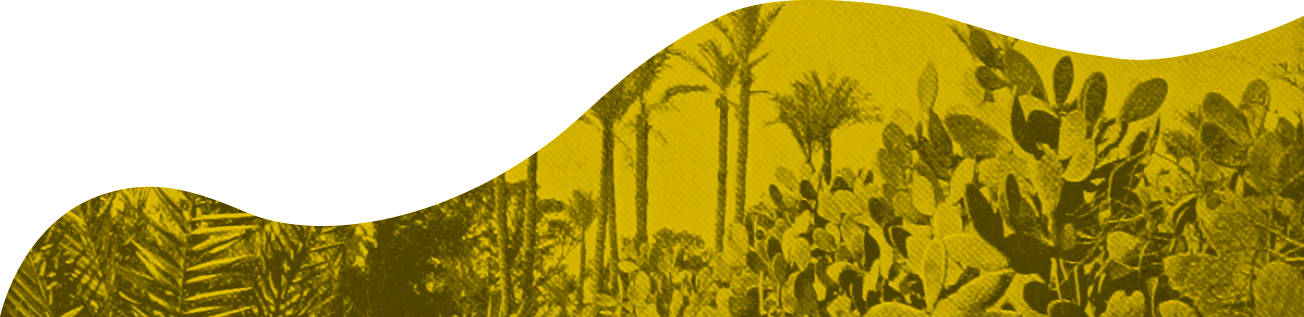 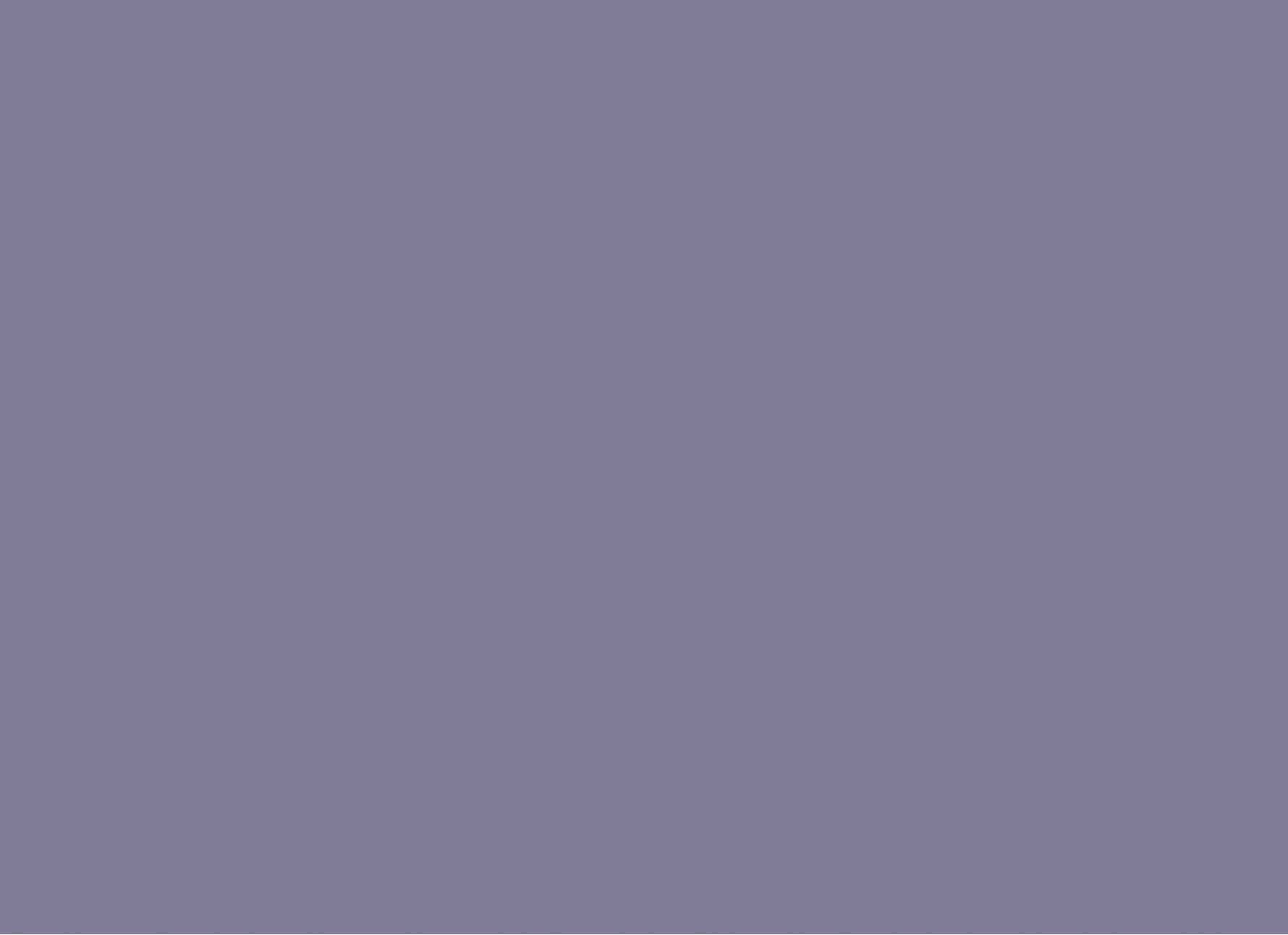 ZAPRASZAMY NA KOLEJNE WEBINARIUM
12 maja o godz. 10.00 webinarium Nocy Bibliotek 
„Wybrane aspekty prawne organizacji Nocy Bibliotek”

Gość: mec. Katarzyna Lejman, prawnik w zespole e-biznesu i własności intelektualnej kancelarii Wierzbowski Eversheds.
DO ZOBACZENIA PODCZAS NOCY BIBLIOTEK!
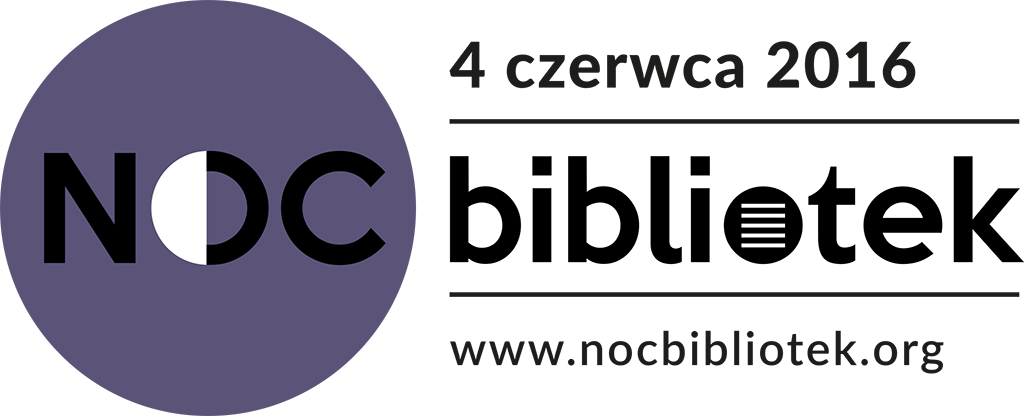 Piszcie do nas na: nocbibliotek@ceo.org.pl
Strona akcji: nocbibliotek.org
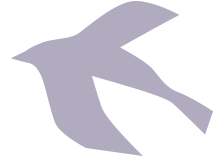